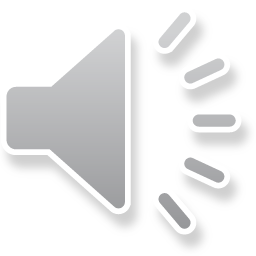 Chim cánh cụt học bài.
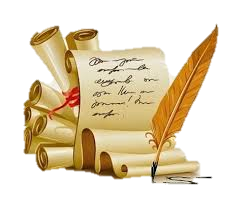 BÀI MỚI
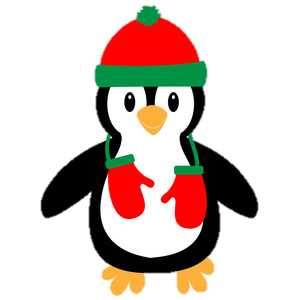 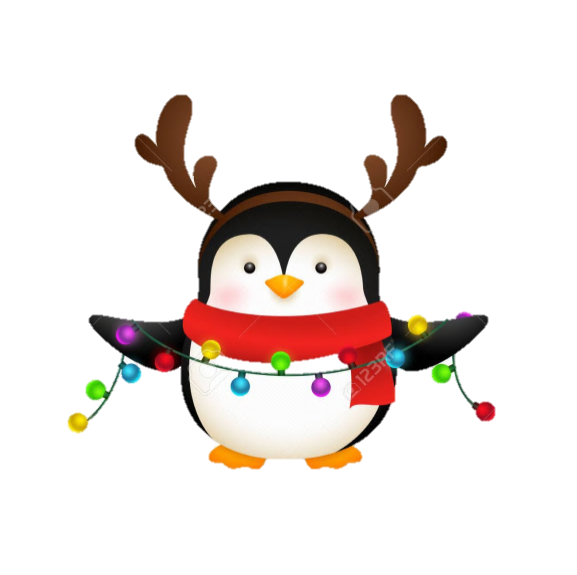 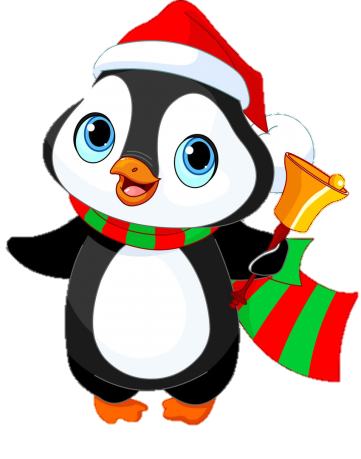 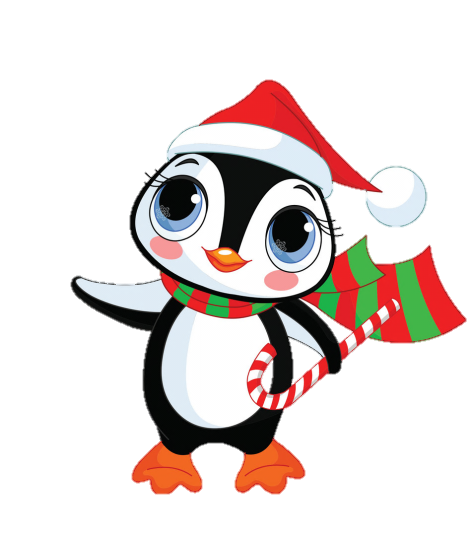 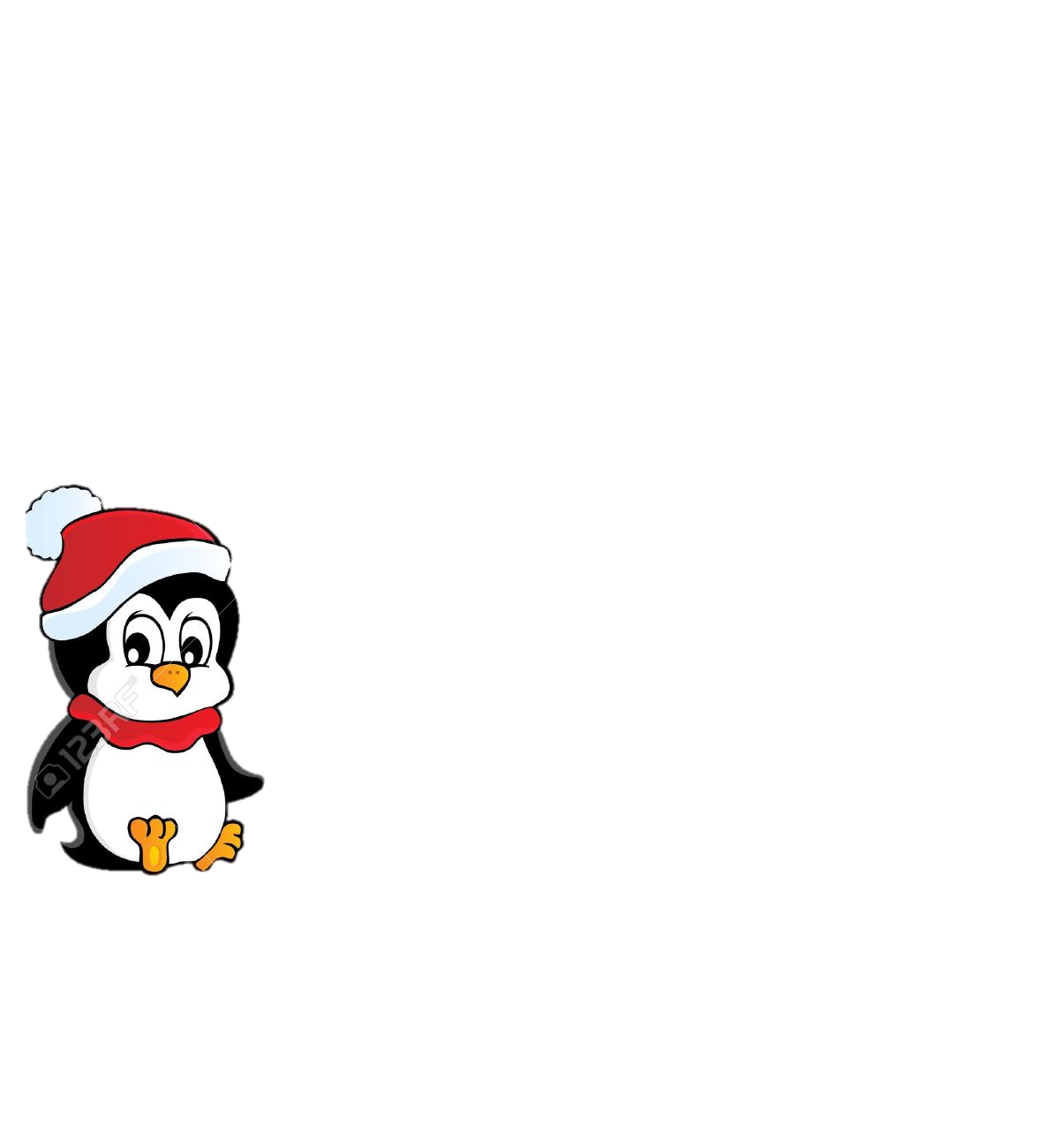 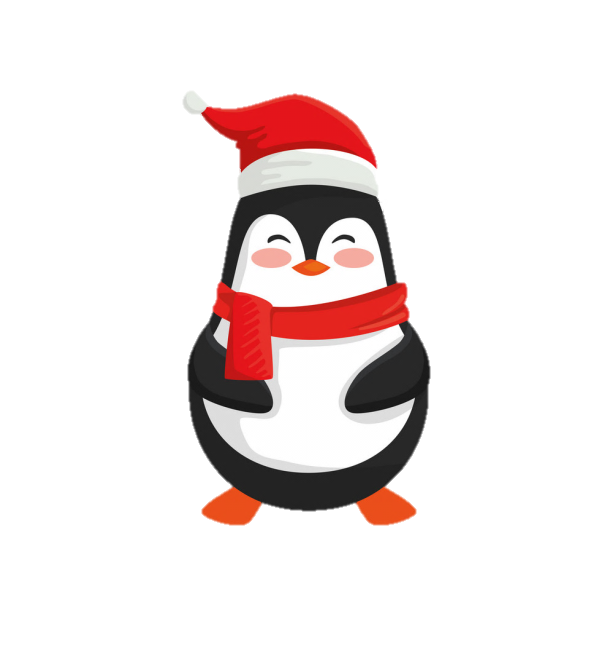 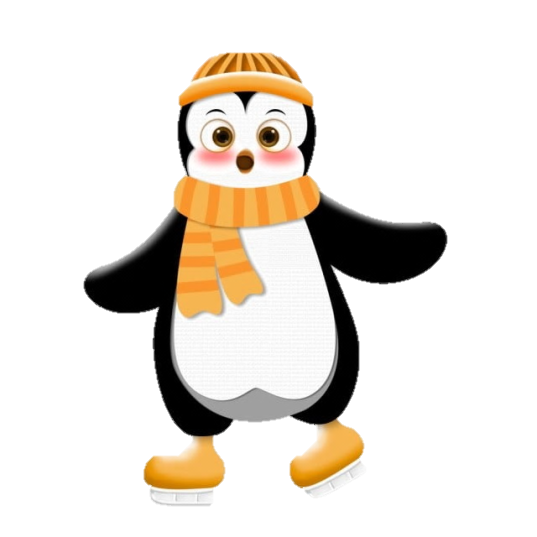 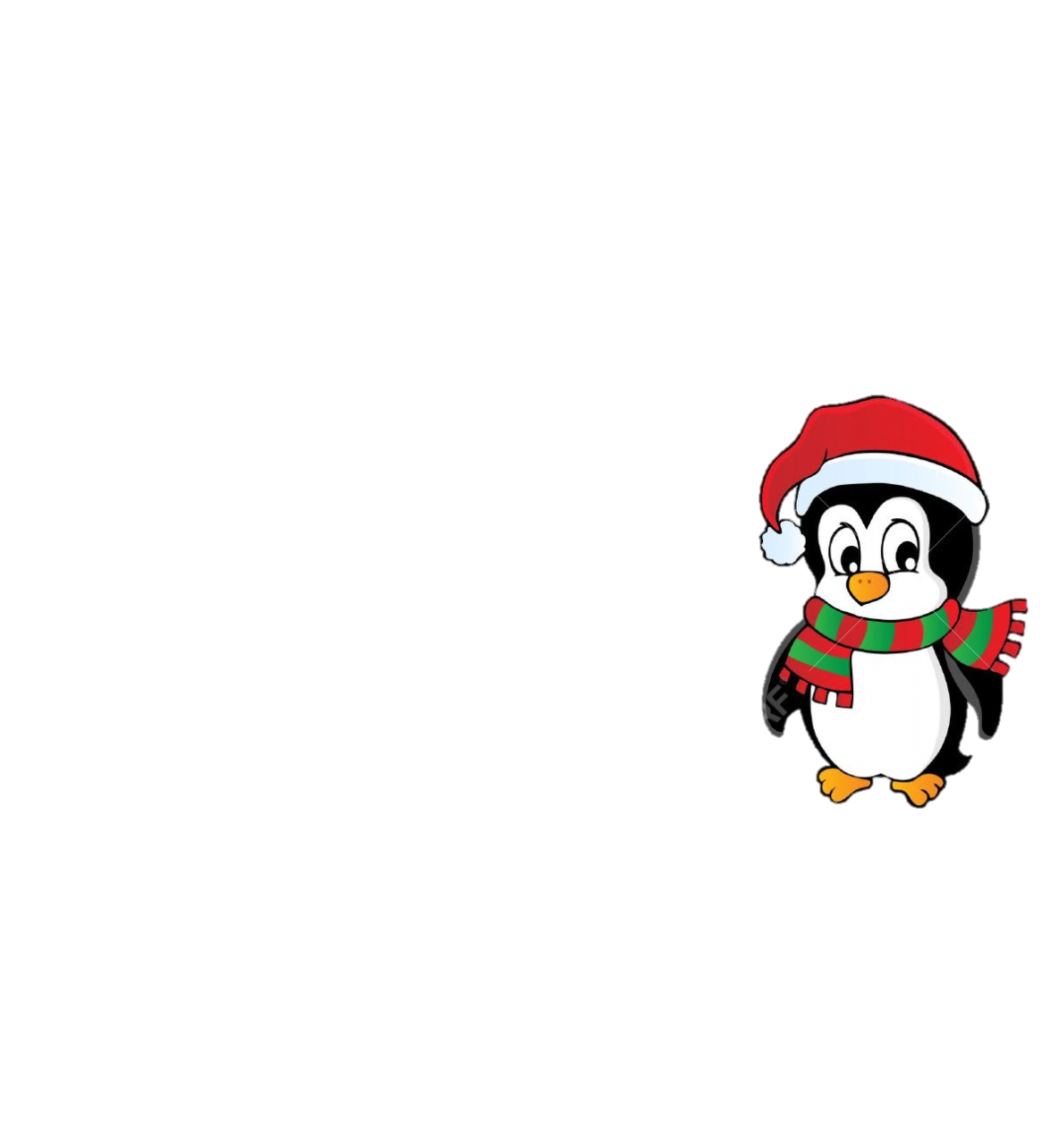 Thầy cô điền câu hỏi vào đây ?
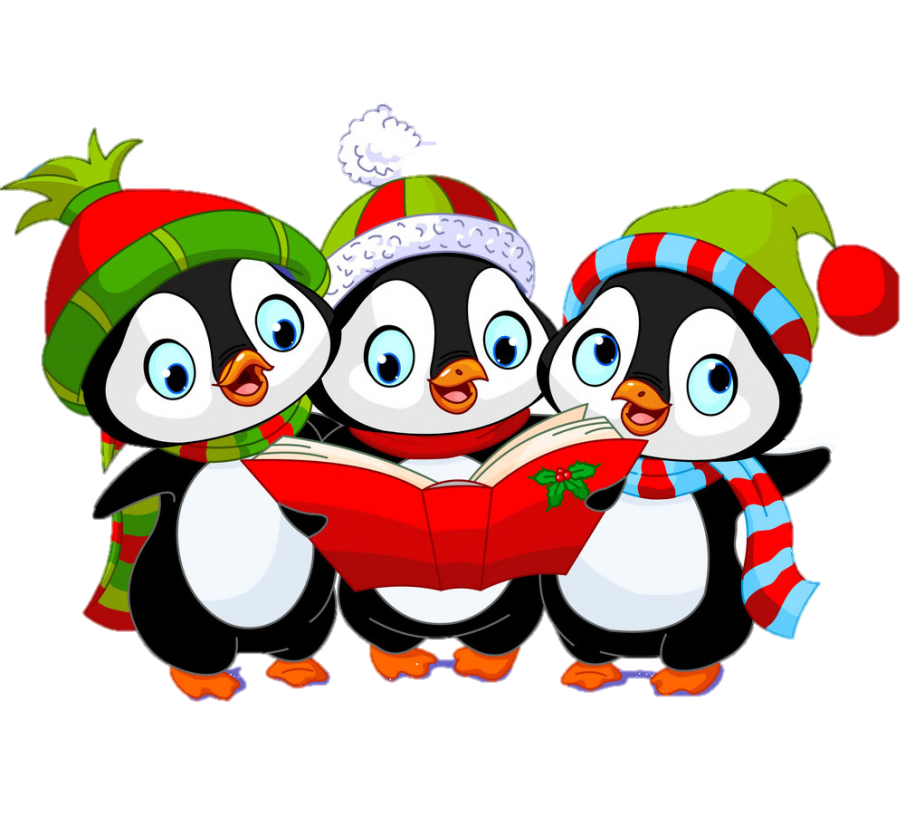 Thầy cô điền câu trả lời vào đây.
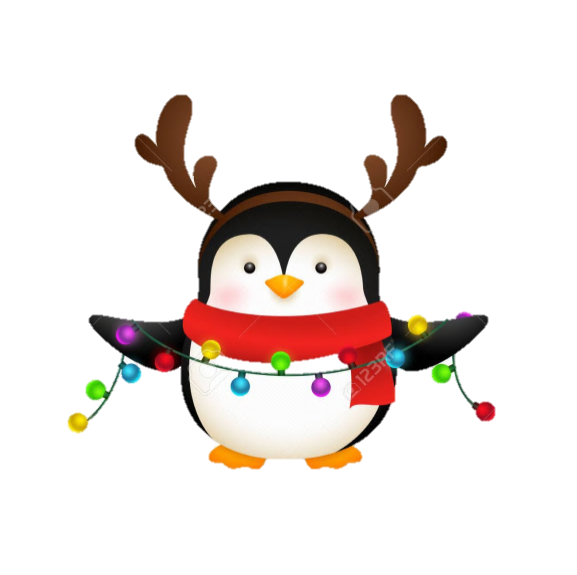 Thầy cô điền câu hỏi vào đây ?
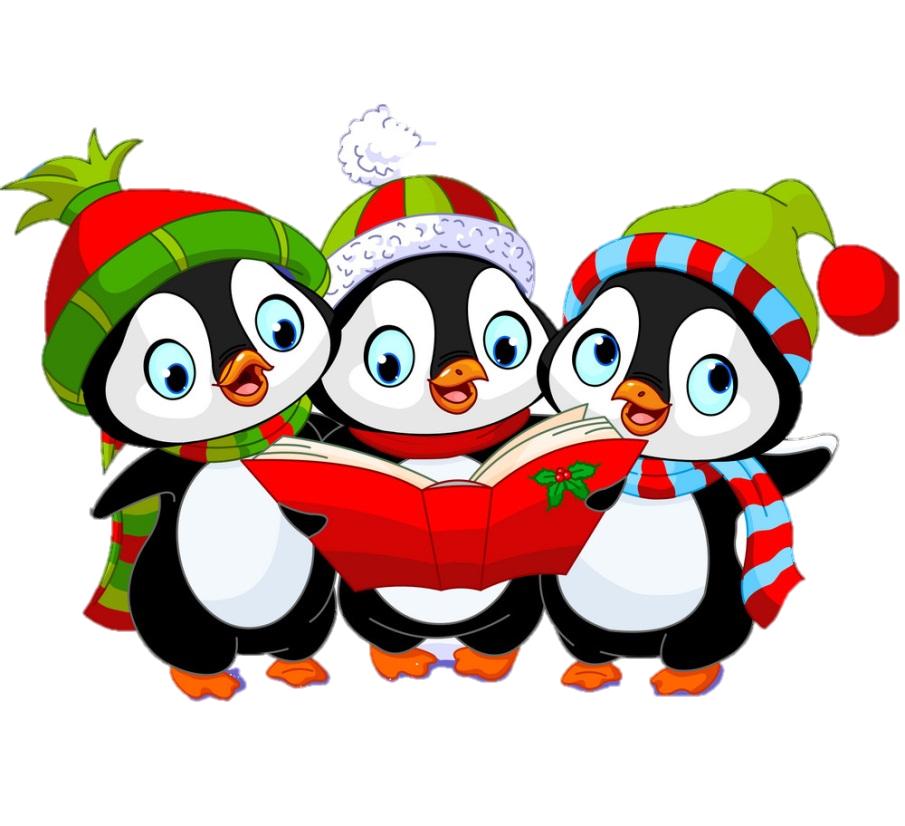 Thầy cô điền câu trả lời vào đây.
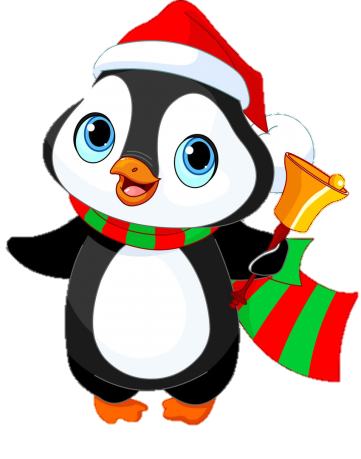 Thầy cô điền câu hỏi vào đây ?
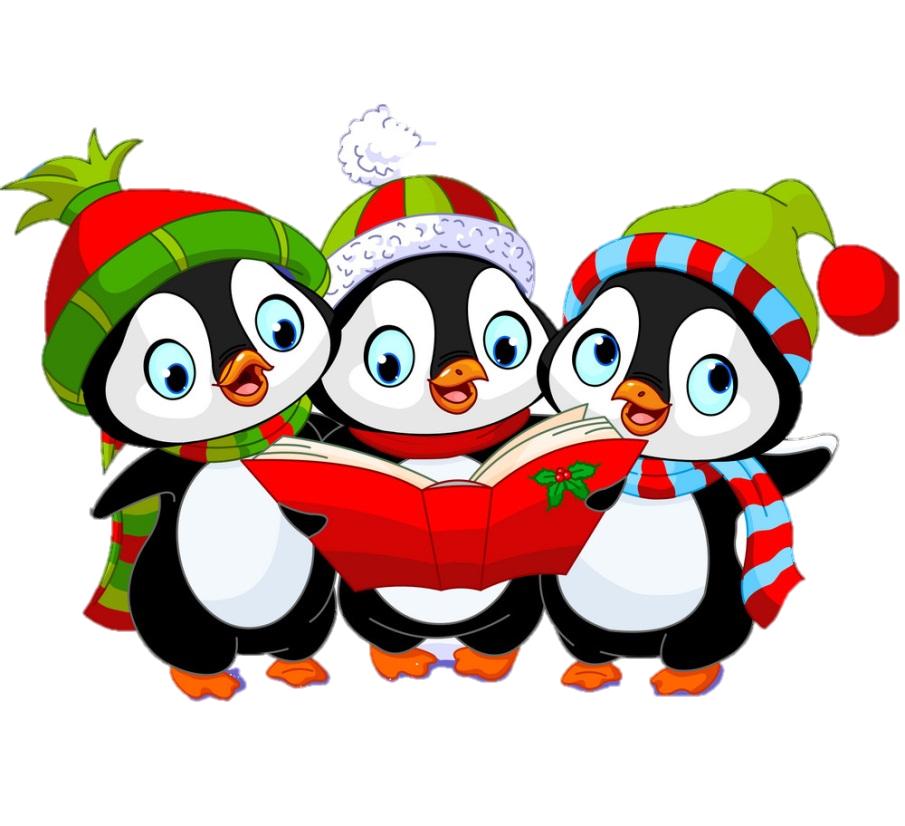 Thầy cô điền câu trả lời vào đây.
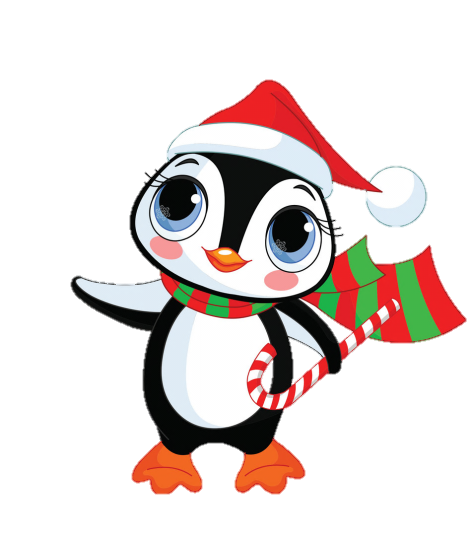 Thầy cô điền câu hỏi vào đây ?
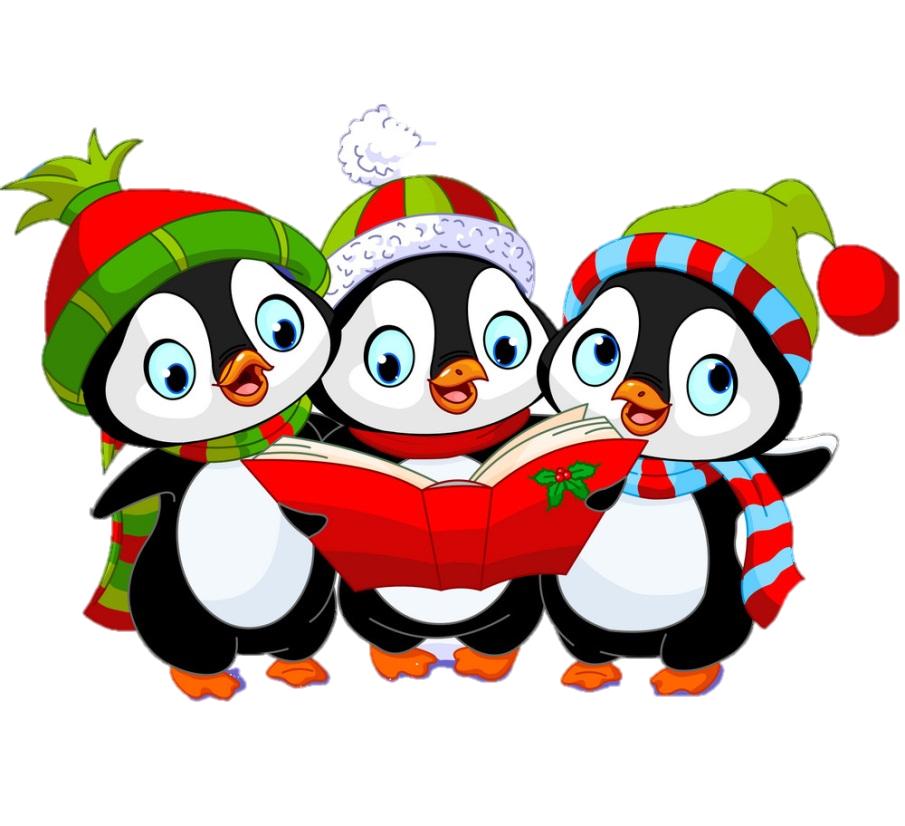 Thầy cô điền câu trả lời vào đây.
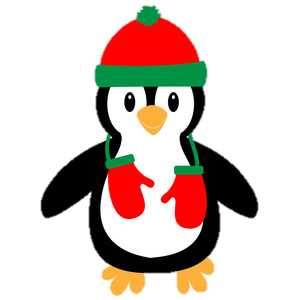 Thầy cô điền câu hỏi vào đây ?
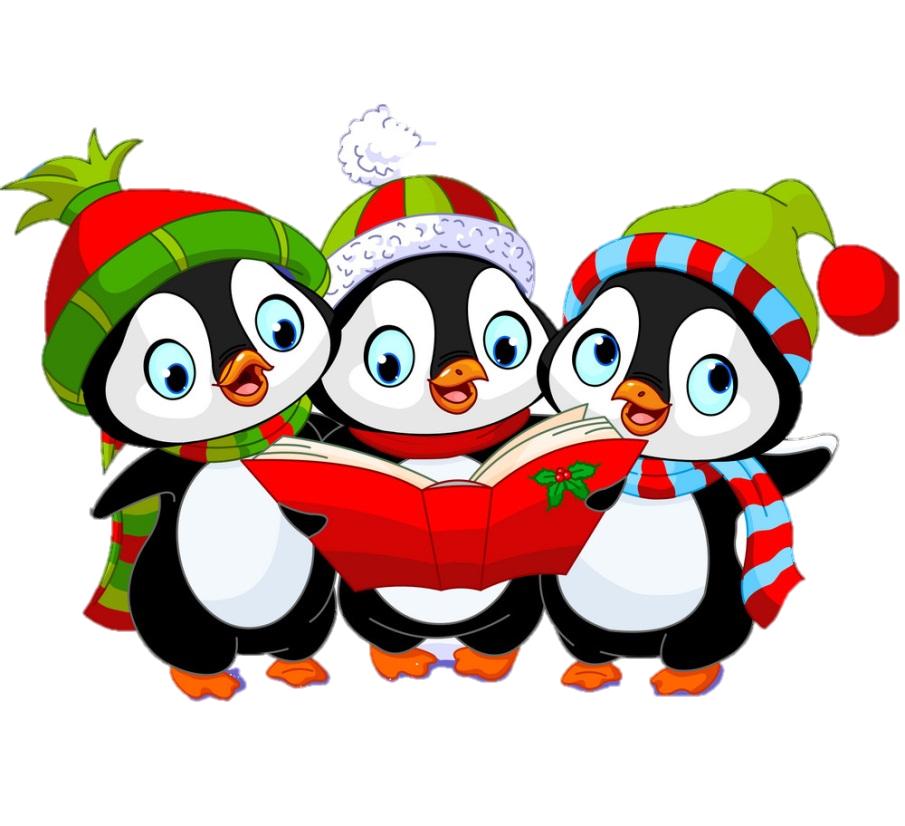 Thầy cô điền câu trả lời vào đây.
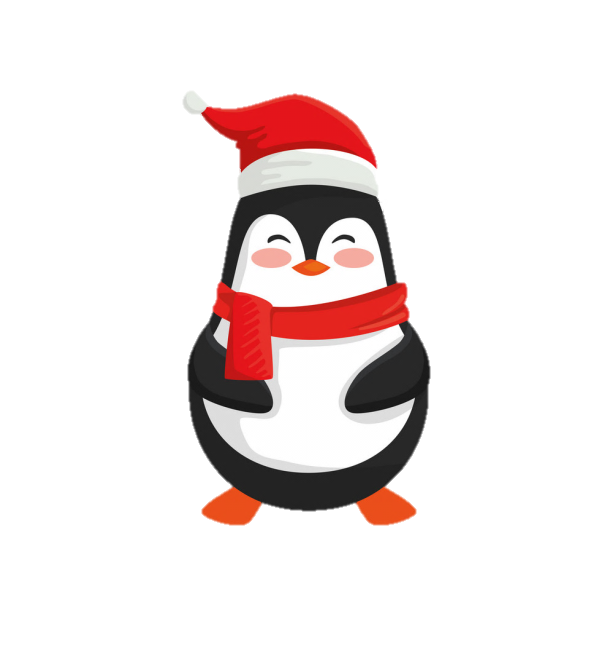 Thầy cô điền câu hỏi vào đây ?
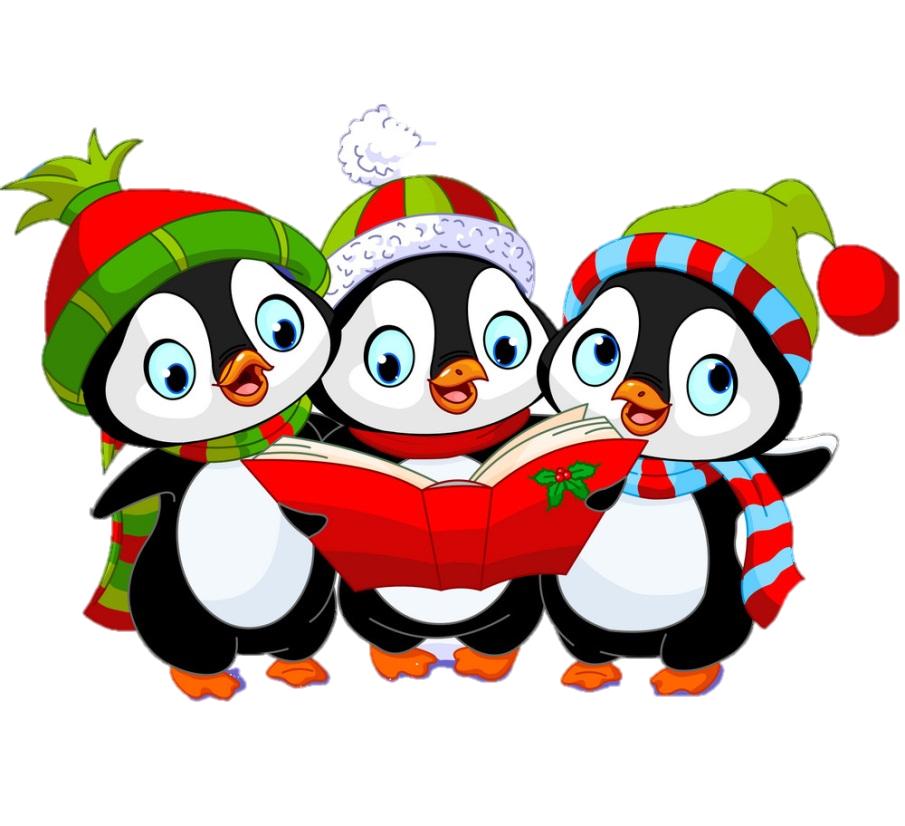 Thầy cô điền câu trả lời vào đây.
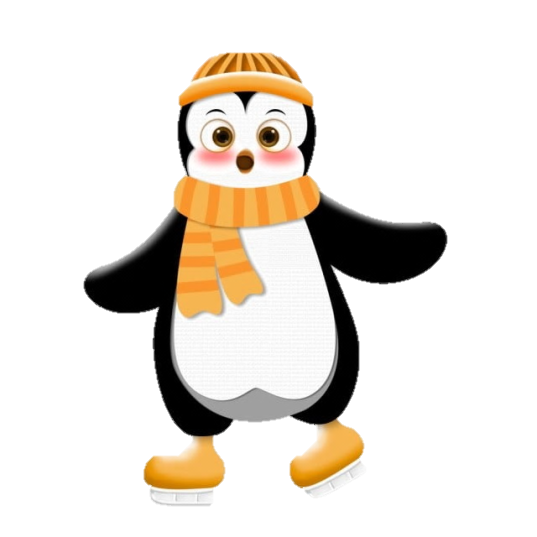 Thầy cô điền câu hỏi vào đây ?
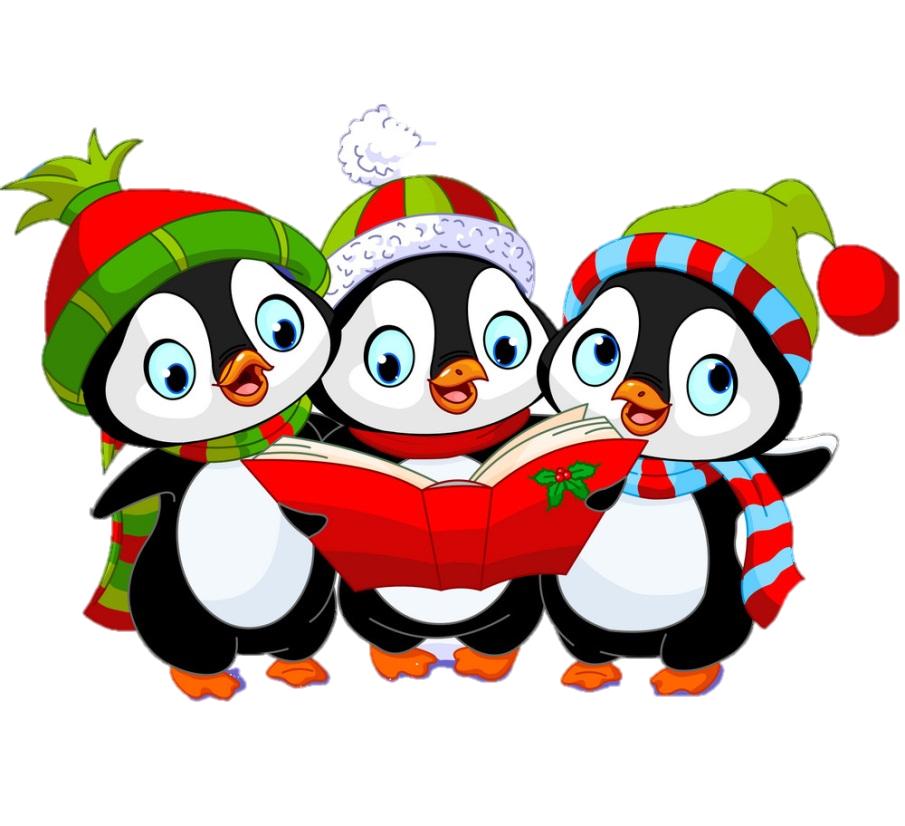 Thầy cô điền câu trả lời vào đây.
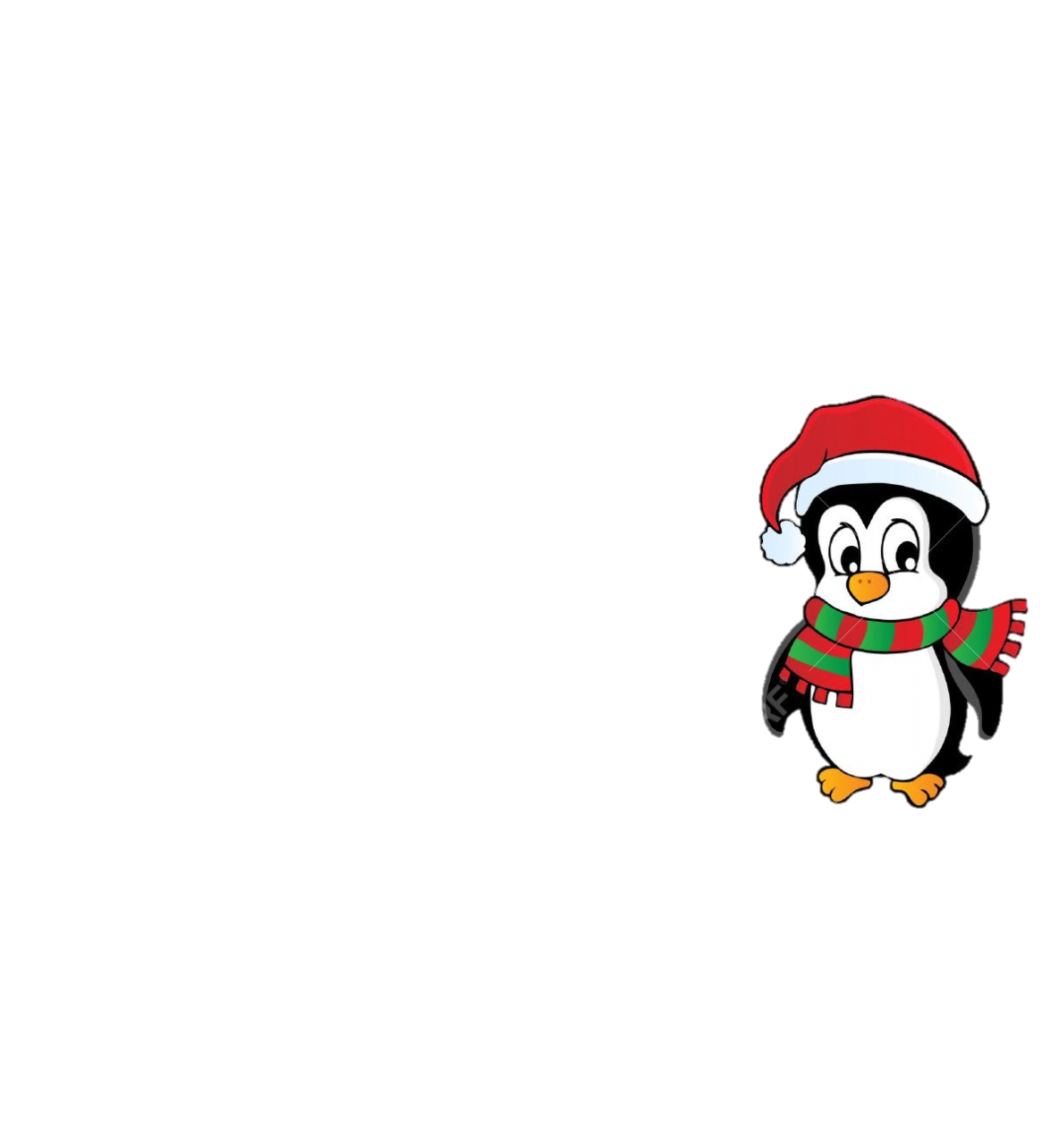 Thầy cô điền câu hỏi vào đây ?
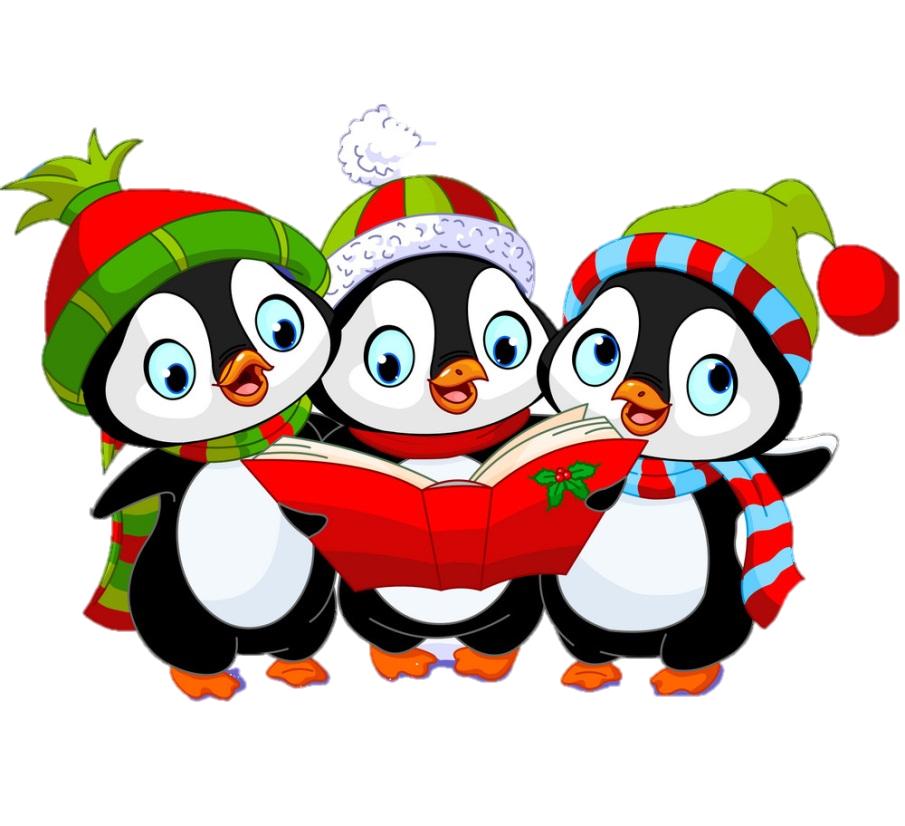 Thầy cô điền câu trả lời vào đây.
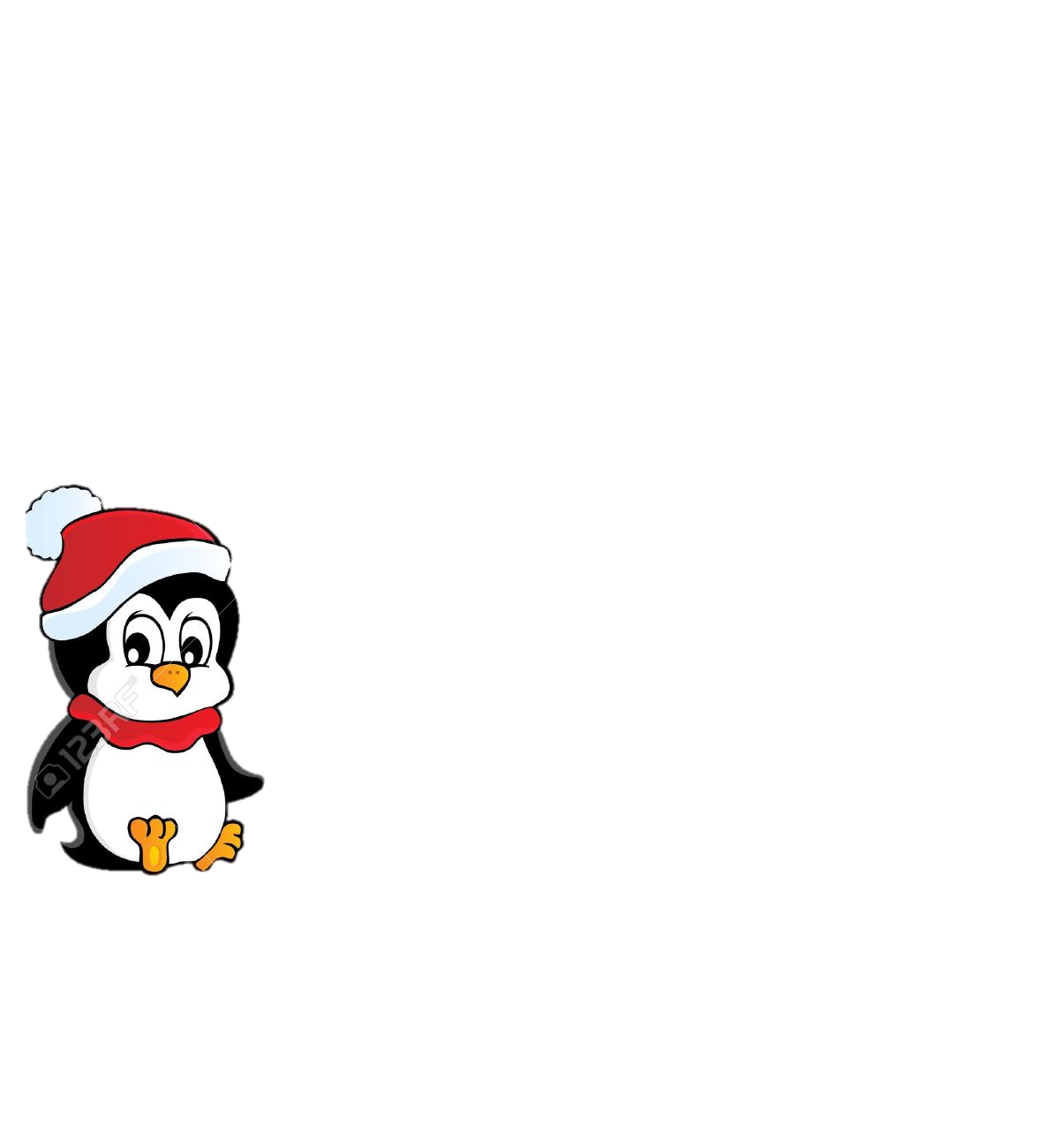 BÀI MỚI